OLDER AMERICANS ACT
Title III Training Module July
(Updated  10-5-2016)
Older Americans act Video (double click to start)
Beginning years
“Congress passed the Older Americans Act (OAA) in 1965 in response to concern by policymakers about a lack of community social services for older persons. The original legislation established authority for grants to States for community planning and social services, research and development projects, and personnel training in the field of aging. The law also established the Administration on Aging (AoA) to administer the newly created grant programs and to serve as the Federal focal point on matters concerning older persons”(ACL.gov).
Interagency cooperation
“Although older individuals may receive services under many other Federal programs, today the OAA is considered to be the major vehicle for the organization and delivery of social and nutrition services to this group and their caregivers. It authorizes a wide array of service programs through a national network of 56 State agencies on aging, 629 area agencies on aging, nearly 20,000 service providers, 244 Tribal organizations, and 2 Native Hawaiian organizations representing 400 Tribes” (ACL.gov).
Older Americans act structure
Older American facts
The population of older Americans is growing at a high rate.
Older Americans have new and exciting opportunities in the workforce.
Seniors at times need help and assistance with ADL’s.
The older Americans Act provides legislation to provide programs and resources for the individuals, the care givers, the program employees, and provides social and health education to the public. 
This network is far reaching and interagency cooperation and referral is necessary.
OAA addresses increasing population
Older americans in the workforce
ADL needs statistics
Programs to help from OAA/ oklahoma
Aging Services 
Programs Information 
Organization Mission Statement
​​​​The Aging Services Division (ASD) helps develop systems that support independence and help protect the quality of life for older persons as well as promotes citizen involvement in planning and delivering services. 
Services 
Page Content1
Adult Day Services 
ADv​antage ServicesLegal Assistance
Long-Term Care Ombudsman 
Oklahoma Senior Corps Program  
Oklahoma​ State Council on AgingOlder Americans Act (Title III) 
Pharmacy Connection CouncilSenior Community Services Employment Program
Senior Farmers Market Nutrition Program (SFMNP)State Plan Personal Care 
Transportation
Online Services 
ADvantage Program Information Bulletins  
ADvantage & Medicaid State Plan Personal Care Provider Report Cards  
Community Services Worker Registry
Resources:
http://www.aoa.gov/AoA_programs/OAA/index.aspx
http://aoa.gov/AoA_Programs/OAA/Reauthorization/Index.aspx
http://www.dol.gov/
http://longtermcarelink.net
http://www.okdhs.org/   (click services, then aging for more information)
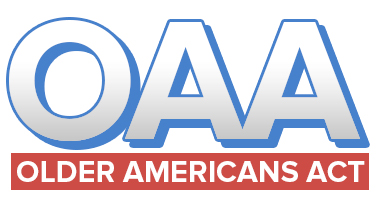 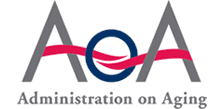